Trauma Sensitive Schools within VTSS
TFI 1.3 Behavior Expectations
TFI 1.8 Classroom Procedures
What We Will Know and Do – 1.3
Understand social emotional competencies and how to embed  those within the matrix.

Action Plan: School-wide matrix to include social emotional competencies.
1.3 Behavioral Expectations
TFI: School has five or fewer positively stated behavioral expectations and examples by setting/location for student and staff behaviors (i.e., school teaching matrix) defined and in place.

Mental Health Planning Tool: The school teaching matrix includes social-emotional skills.

A-TFI: Evidence-based curricula are organized into clearly defined
learning objectives and progressions that are aligned to state standards.
Our Curriculum?
We develop these common expectations through the common practice of developing the teaching matrix. 
Consistent instruction across multiple programs and settings within the school
Communication among staff members and students
Students know what to expect and what is expected in all areas
Consistent communication with parents 
Makes the “hidden curriculum” visible
Specific Behaviors/ Social-Emotional Skills
BE SAFE: Keep hands and feet to self
BE SAFE: Tell an adult when I am worried about a friend.
BE RESPECTFUL: Use the signal to ask a public or private question
BE RESPECTFUL: Make sure everyone gets a turn
BE RESPONSIBLE: Turn in all work on time
BE RESPONSIBLE: Check in with my feelings during the day.
Trauma Sensitive Thinking
Think: lack of skill, not intentional misbehavior
Think: building missing skills, not shaming for lack of skills
Think: nurture, not criticize
Think: teach, not blame
Think: discipline, not punishment
What If?
We…

are focused on specific ways that everyone teaches social emotional skills across ALL settings and content areas...everyday!!!

...and we use our data to prioritize the skills we teach….
Installing SEL curricula within the Framework of VTSS
What does the data say? (community demographics, screening info. attendance patterns, discipline patterns, climate surveys, family members deployed, family members impacted by drug use, domestic violence, calls to crisis centers, etc.)
Social Emotional Competencies
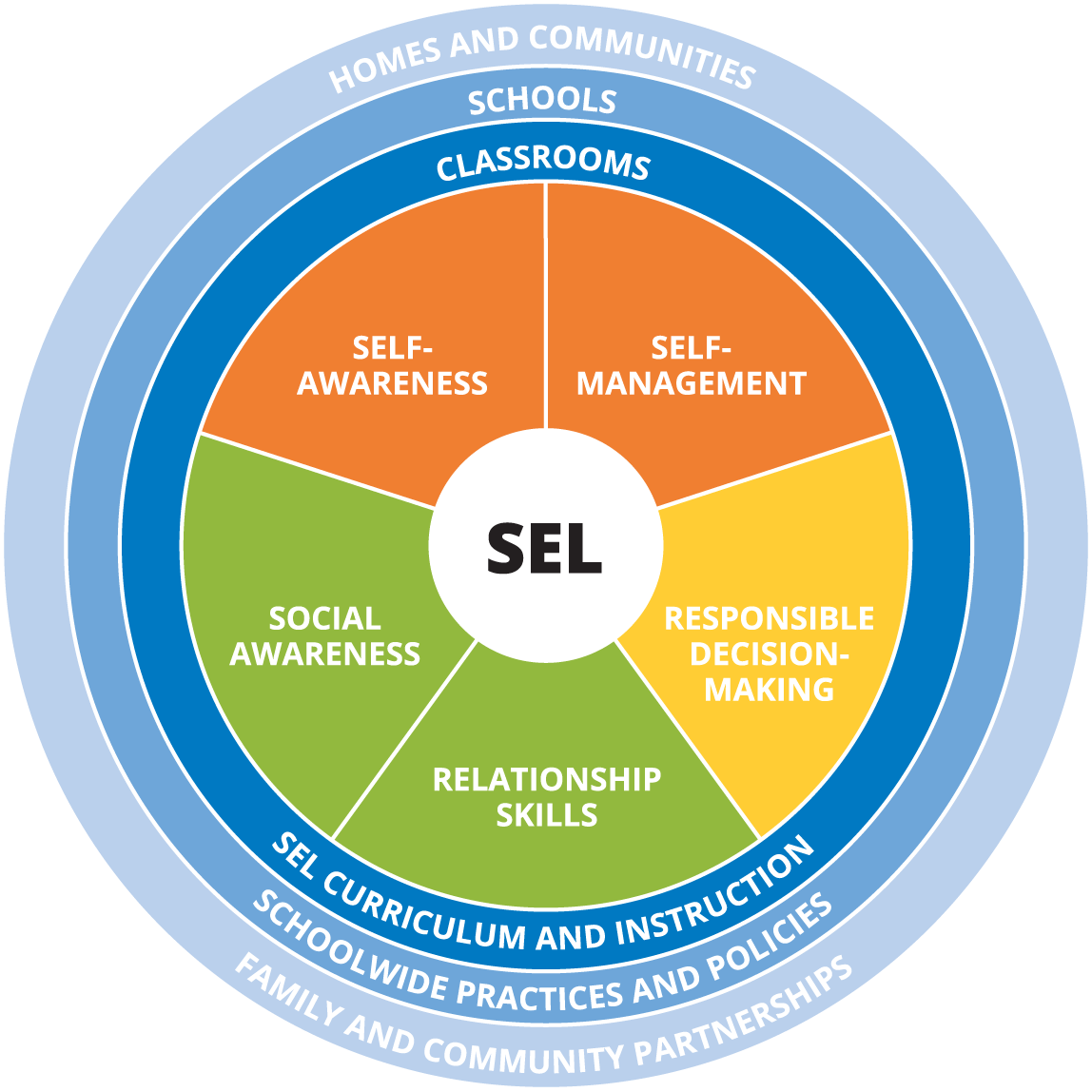 Focus on Social Emotional Skills
Please see  your VTSS Systems Coach for the video
SEL Competencies
Self-Awareness - Recognize one’s own feelings, interests, strengths and limitations
Self-Management - Regulate emotions and manage daily stressors 
Social Awareness - Take perspective of others and appreciate similarities and differences
Relationship Skills - Exhibit pro-social behavior and demonstrate positive social skills in order to develop meaningful relationships
Responsible Decision Making - Make ethical decisions and strengthen the ability to develop appropriate solutions to identified problems
How do we include social- emotional skills in our matrix?
Identify locations where you can teach SEL in your ALREADY EXISTING lesson plans
Embed in current matrix
Add an expectation around trauma
Be Resilient
Be Resourceful
Be Supportive
Be Inclusive
Add a “SELF” column/location
Matrix: Review matrix/lesson plans
Matrix: Specific Behaviors
Matrix: Core Value
Matrix: “Self” Column
Action Planning - 1.3
Review your current matrix 
Make a list of social-emotional skills you want to prioritize
Identify places where you can teach social-emotional skills within your current matrix
If you are using an SEL curriculum for Tier 1, how can you align the lessons/language with your matrix?
What next steps do you need to take to update or revise your matrix?
Trauma Sensitive Schools within VTSS
TFI 1.8 Classroom Procedures
What We Will Know and Do – 1.8
Understand the importance of relationships for students who have experienced trauma
Identify strategies to foster the development of positive relationships between all stakeholders
Gain an understanding of how trauma can impact students in the classroom
Explore key classroom practices and understand how the practices support students impacted by trauma
Action plan around classroom practices as well as stakeholder communication
1.8 Classroom Procedures
TFI: Tier 1 features (school-wide expectations, routines, acknowledgements, in-class continuum of consequences) are implemented within classrooms and consistent with school-wide systems.

Mental Health Planning Tool: Educators are knowledgeable of and use strategies that promote SEL and relationships between educators and student, student to student, educators to educators and connections between children and families and schools.

A-TFI: Evidence-based practices and routines are implemented with fidelity and consistency across all classrooms (e.g. activating prior knowledge, explicit instruction, engagement, feedback, scaffolding).
Relationships
We  know the research from Hattie around relationships shows an effect size of .73 on student achievement, thus relationships are the key to success in the classroom, especially for students who have experienced trauma.
Importance of Relationships
You can obtain a copy of this video through your VTSS Systems Coach.
It all starts with Relationships
Activity:
Using the padlet, list practices/activities that you use to support building positive relationships between staff, leadership, students and families.
Ways to Connect
Two by Ten -  for ten days in a row, spend two minutes talking to a student about anything except school

Daily Check-in and Check-outs - brief interaction between student and an adult

Community Building circles - use a circle format to get to know one another in the classroom, discuss topics, have shared experiences.
Importance of other connections
Student - Student

Staff - Staff

School - Family

Leadership - Staff
Trauma in the Classroom
“For many children who have experienced traumatic events, the school setting can feel like a battleground in which their assumptions of the world as a dangerous place sabotage their ability to remain calm and regulate their behavior in the classroom.”
How Does Trauma Impact Students in the Classroom?
Executive Functioning
Language and Communication Skills
Memory
Ability to see Cause and Effect
Organizational Ability
Concentration and Attention
Descriptions that follow largely based on Rodenbush, K. (2015). The effects of trauma on behavior in the classroom included in Education Northwest “A Practitioner’s Guide to Educating Traumatized Children”
VTSS Top 10
Physical Environment
Active Supervision
Define Classroom Expectations
Routines and Procedures
Opportunities to Respond
Formative Assessment
Scaffolding
Acknowledgement and Behavior Specific Praise
Error Correction
Building Community Through Feedback
Physical Environment
Provide a sense of safety, calm, and security
reduce triggers
create welcoming 
   space
Considerations
Improve Lighting:  use small lamps, fluorescent covers, dinner switch

Reduce Noise: tennis balls on chairs

Improve visuals: post positive messages, reduce clutter, consider furniture arrangement and traffic patterns, use agendas

Bring in Nature: have plants, use a water feature, have pictures of landscapes and nature

Establish Calming Areas: quiet space, chair, sensory materials
Establishing a Sense of Safety
Focus on positive relationships
Practice active supervision
Incorporate a class meeting structure
Define, teach, and acknowledge appropriate behavior
Class expectations and norms
Establish routines and procedures that support Social Emotional Learning
Classroom Matrix
Considerations for Routines and Procedures to support SEL
Manage stress
Celebrate differences
Emotional check-ins
Explore various cultures and perspectives
Group and individual problem solving
Classroom Matrix: Routines
Classroom Procedures
Action Planning – 1.8
How will you facilitate the development of positive relationships with all stakeholders?

What will you add/change to your classroom practices to make them more trauma sensitive?